La Vie Quotidienne 
à L’Olivier
Janvier - février 2021

L’année recommence et les ateliers tricot, manuel, gym douce, mémoire… reprennent avec de nouveaux objectifs (décoration résidence, réalisation dessus de coussins, confection de rideaux, jeu de baguettes…
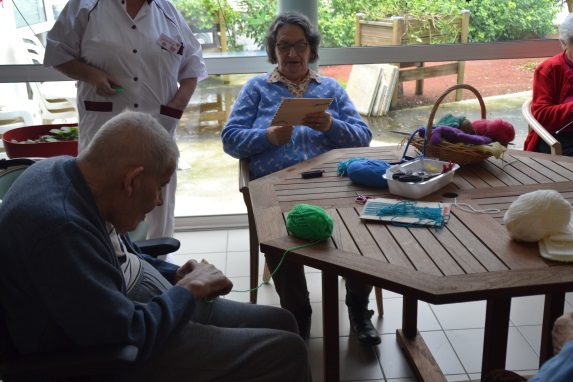 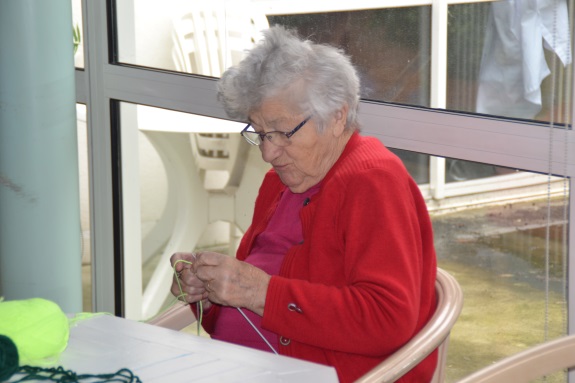 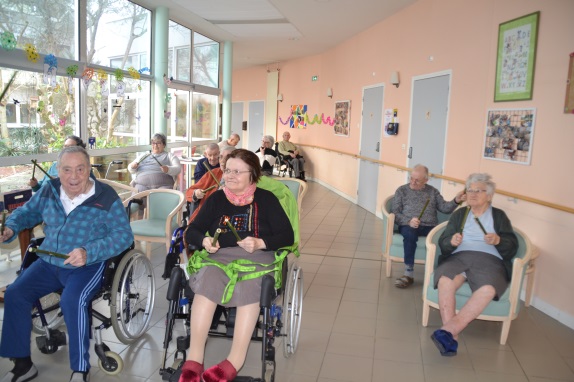 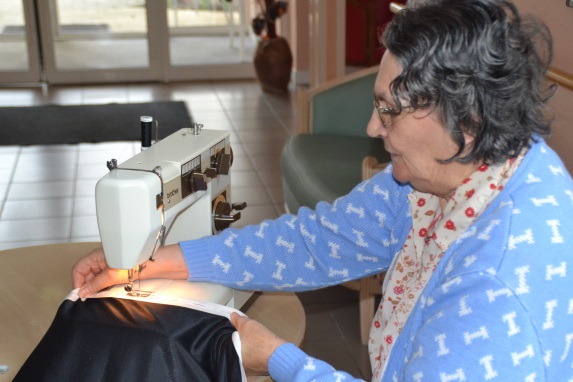 Fête des anniversaires de janvier, c’est l’occasion de chanter tous ensemble et de partager la galette des rois.
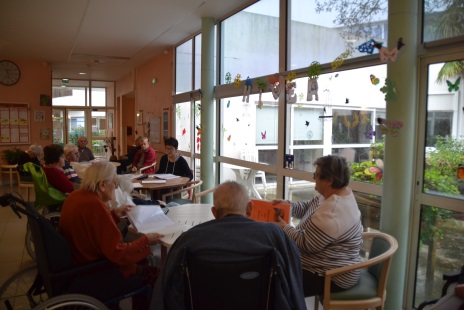 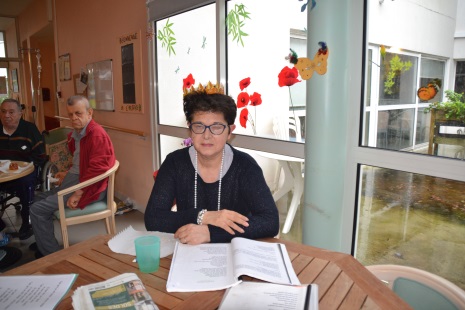 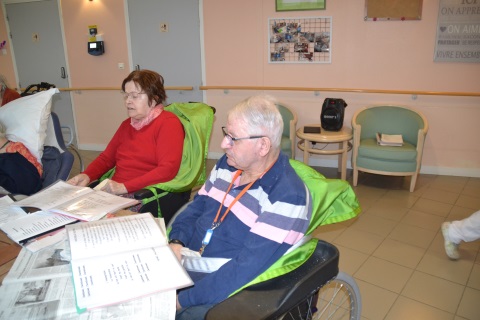 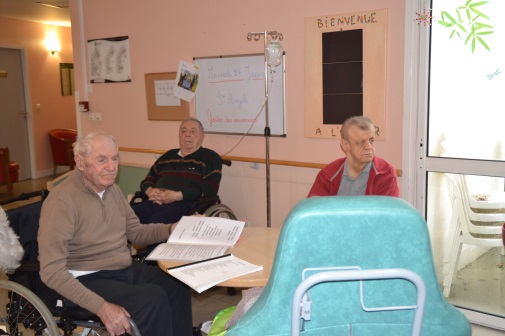 En janvier, tous les sols des salons des étages ont été remplacés.
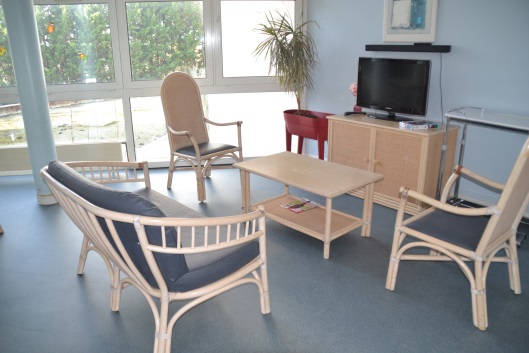 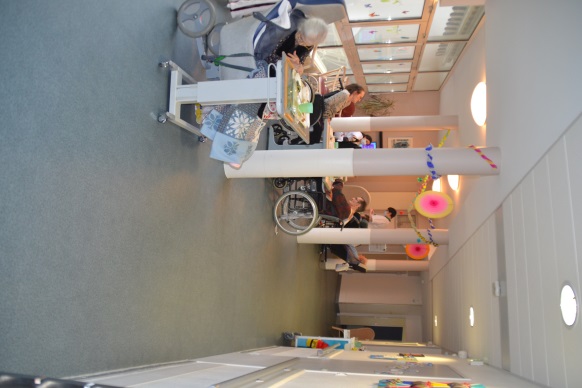 FEVRIER
Merci aux services techniques pour la réalisation de la planche activité « Camilla » qui a été réalisée à l’initiative de Camille, aide-soignante, pour permettre aux résidents de « bricoler », toucher, brancher, appuyer et ainsi les stimuler, éviter une mise en danger et peut être rappeler certains gestes d’avant…
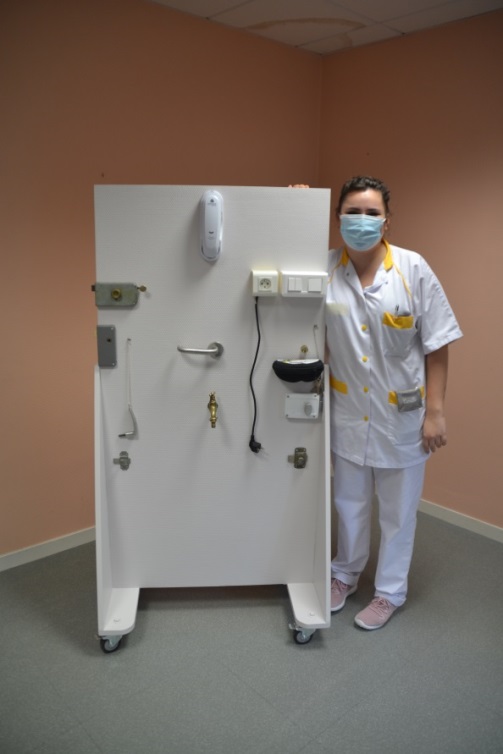 Vive le mois de la gourmandise entre la chandeleur et mardi gras… que du bonheur pour les papilles des résidents, merci au cuisinier pour la préparation des pâtes à crêpes et à gaufres. Tout le monde s’est régalé. Un peu de musique, de chansons rien de tel pour donner place à quelques pas de danse.
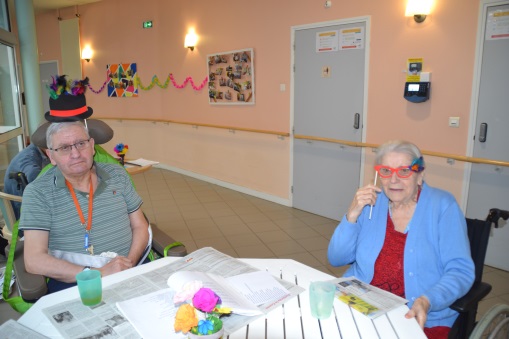 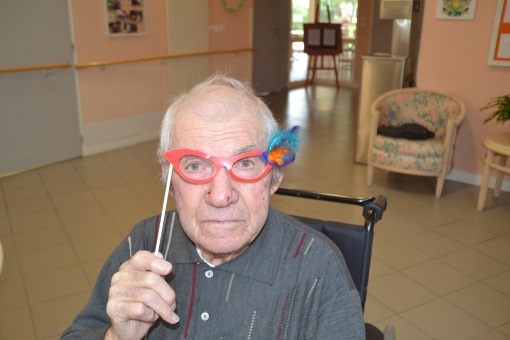 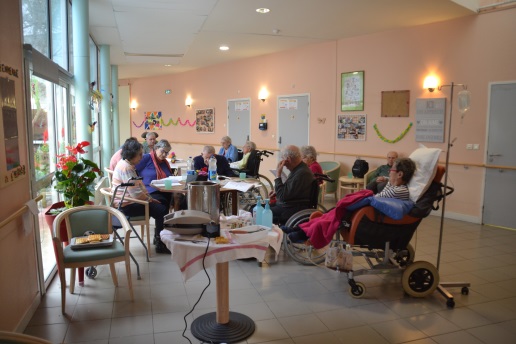 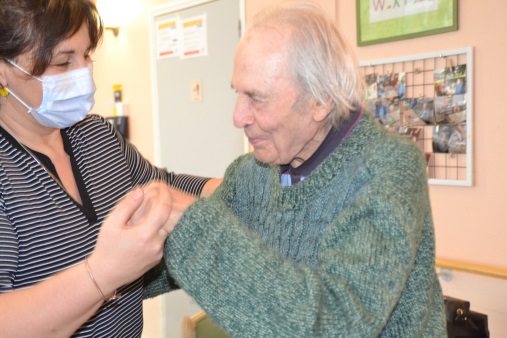 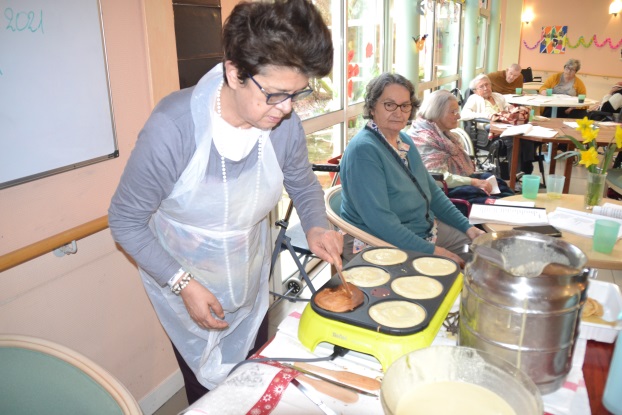 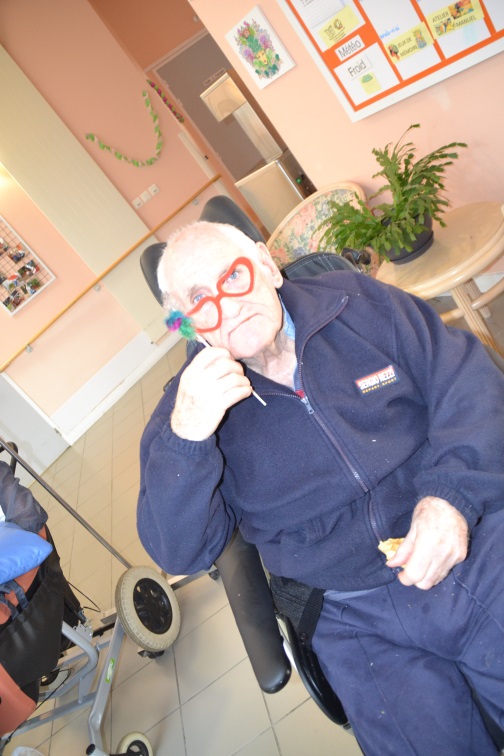 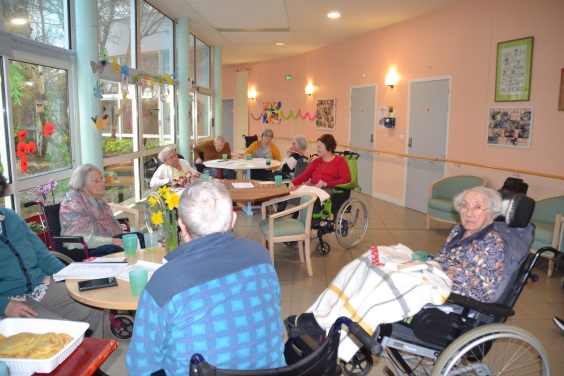 Spectacle de magie pour la fête des anniversaires de février…. tout le monde a apprécié, belle découverte, apparition et disparition, les maitres mots de l’après-midi…Tout le monde était sous le charme.
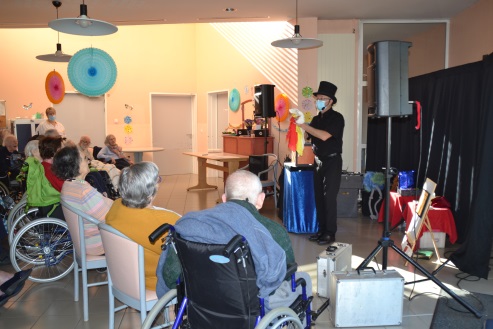 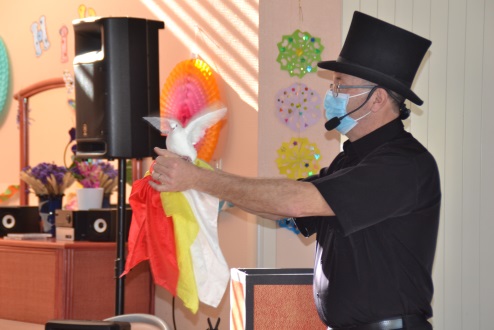 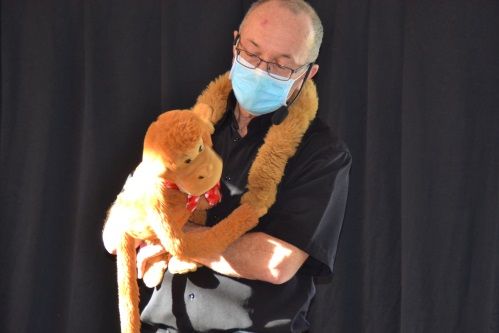 Le printemps arrive, les jonquilles et tulipes commencent à pointer leur nez dans le patio…
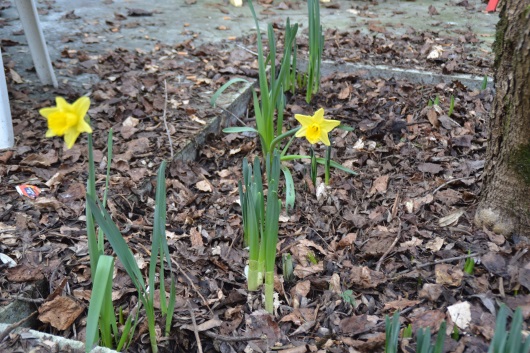